Behat
Testing your own API with Behat
A bit of history
6 years ago...
[Speaker Notes: - Started at a new company 6 years ago
- First project as API only backend
- Unit tests
- End to end tests?]
What is Behat?
Behaviour testing tool.
Written in PHP, for use in projects written in PHP.
Tests written in Gherkin.
Executed test code written in PHP.
Supports extensions.
Documentation is available on https://behat.org/
What is in this talk?
Gherkin: Writing tests
Contexts: Matching Gherkin with executable code
Hooks
Tags
Backgrounds and Scenario Outlines
Tips
Why we use Behat this way
Gherkin
Given, When, Then
Plain English text
Understandable without PHP knowledge
Features > Scenarios > Steps
Gherkin - Given
Set all the state needed to perform the test
Given there is a user "testuser@timobakx.dev"
And I am logged in as "testuser@timobakx.dev"
Gherkin - When
Perform the test itself
When I send a GET request to "/tasks"
Gherkin - Then
Check the results of the response and/or the new state
Then the response status code should be 200
And the response should be in JSON
And task "123" should exist
Example test
Feature: Deleting tasks
  Scenario: As a user, I can delete my task
    Given there is a user "testuser@timobakx.dev"
    And there is a task "123" owned by "testuser@timobakx.dev"
    And I am logged in as "testuser@timobakx.dev"
    When I send a DELETE request to "/tasks/123"
    Then the response status code should be 204
    And task "123" should not exist
Example test
Feature: Deleting tasks
  Scenario: As a user, I can delete my task
    Given there is a user "testuser@timobakx.dev"
    And there is a task "123" owned by "testuser@timobakx.dev"
    And I am logged in as "testuser@timobakx.dev"
    When I send a DELETE request to "/tasks/123"
    Then the response status code should be 204
    And task "123" should not exist
Example test
Feature: Deleting tasks
  Scenario: As a user, I can delete my task
    Given there is a user "testuser@timobakx.dev"
    And there is a task "123" owned by "testuser@timobakx.dev"
    And I am logged in as "testuser@timobakx.dev"
    When I send a DELETE request to "/tasks/123"
    Then the response status code should be 204
    And task "123" should not exist
Example test
Feature: Deleting tasks
  Scenario: As a user, I can delete my task
    Given there is a user "testuser@timobakx.dev"
    And there is a task "123" owned by "testuser@timobakx.dev"
    And I am logged in as "testuser@timobakx.dev"
    When I send a DELETE request to "/tasks/123"
    Then the response status code should be 204
    And task "123" should not exist
Using Contexts
A Context is a PHP Class
That provides executable code for your tests
Matching functions and Gherkin steps using regex or simpler matching
If you use Symfony, these can be autowired
Adding a new context - PHP
<?php
namespace App\Tests\Behat;

use Behat\Behat\Context\Context;

class UserContext implements Context
{
}
Adding a new context - Config
# behat.yml and/or behat.yml.dist

default:
    suites:
        default:
            contexts:
                - App\Tests\Behat\UserContext
Matching Gherkin to Context
Given there is a user "testuser@timobakx.dev"
/**
 * @Given there is a user :email
 */
public function thereIsAUser(string $email): void
{
    // ...
}
Matching Gherkin to Context
Given there is a user "testuser@timobakx.dev"
/**
 * @Given there is a user :email
 */
public function thereIsAUser(string $email): void
{
    // ...
}
Matching Gherkin to Context
Given there is a user "testuser@timobakx.dev"
/**
 * @Given /^there is a user "([^"]*)"$/
 */
public function thereIsAUser(string $email): void
{
    // ...
}
Matching Gherkin to Context
Given there is a user "testuser@timobakx.dev"
/**
 * @Given /^there is a user "([^"]*)"$/
 */
public function thereIsAUser(string $email): void
{
    // ...
}
Using open source contexts
# behat.yml and/or behat.yml.dist

default:
    suites:
        default:
            contexts:
                - behatch:context:json
                - behatch:context:rest
behatch:context:rest
When I send a GET request to "/tasks"
When I send a DELETE request to "/tasks/123"
When I send a POST request to "/tasks" with body:    """    {      "title": "A task I need to do",      "dueDate": null    }    """
behatch:context:mink
Then the response status code should be 200
Then the response status code should be 404
behatch:context:json
Then the response should be in JSON
Then the JSON node "hydra:member" should have 1 element
Then the JSON node "title" should be equal to "Updated task"
Then the JSON should be valid according to the schema "features/schemas/task.json"
Hooks
Execute code before or after each:
Suite (entire test)
Feature (test file)
Scenario (test)
Step (line within a test)
Hooks - Example
/**
 * @BeforeScenario
 */
public function setGeneralHeaders(): void
{
    // Set general headers
}
Hooks - Example
/**
 * @BeforeScenario
 */
public function gatherContexts(BeforeScenarioScope $scope): void
{
    // Gather contexts needed in this context
    // using $scope->getEnvironment()->getContext();
}
Hooks - Example
/**
 * @BeforeScenario
 */
public function gatherContexts(BeforeScenarioScope $scope): void
{
    // Gather contexts needed in this context
    // using $scope->getEnvironment()->getContext();
}
Tags
@resetDatabase
Feature: Editing tasks

  @requiresExternalAPI
  Scenario: Load user from external API
    # ...
Tags - Scenario
@resetDatabase
Feature: Editing tasks

  @requiresExternalAPI
  Scenario: Load user from external API
    # ...
Tags - Feature
@resetDatabase
Feature: Editing tasks

  @requiresExternalAPI
  Scenario: Load user from external API
    # ...
Skipping tagged tests
behat --tags="~@requiresExternalAPI"
# behat.yml and/or behat.yml.dist
default:
    suites:
        default:
            filters:
                tags: "~@requiresExternalAPI"
Combining hooks and tags
/**
 * @BeforeScenario @resetDatabase
 */
public function resetDatabase(): void
{
    // Empty the database
}
Combining hooks and tags
/**
 * @BeforeScenario @resetDatabase
 */
public function resetDatabase(): void
{
    // Empty the database
}
Backgrounds
Are defined within a feature
Run before each scenario in that feature
Are executed after the @beforeScenario hooks are fired
Backgrounds - example
Feature: Editing tasks
  Background:
    Given there is a user "testuser@timobakx.dev"
    And there is a task 123 owned by "testuser@timobakx.dev"

  Scenario: As a user, I can edit my task
    Given I am logged in as "testuser@timobakx.dev"
    When ...
Scenario Outlines
Scenario Outline is a template
Has placeholders for variables
Can be executed for each of a set of values
Scenario Outline - Example
Scenario Outline: As a new user, I cannot register with an invalid data
  When I send a POST request to "/users/register" with body:
  """
  {
    "email": "testuser@timobakx.dev",
    "password": "MyP@ssw0rd!",
    "<key>": <value>
  }
  """
  Then the response status code should be 422
Scenario Outline - Example
Scenario Outline: As a new user, I cannot register with an invalid data
  When I send a POST request to "/users/register" with body:
  """
  {
    "email": "testuser@timobakx.dev",
    "password": "MyP@ssw0rd!",
    "<key>": <value>
  }
  """
  Then the response status code should be 422
Scenario Outline - Example
Examples:
  | key      | value          |
  | email    | ""             |
  | email    | "invalid"      |
  | password | ""             |
  | password | "short"        |
  | password | "no-uppercase" |
Tips & tricks running Behat CLI
behat --stop-on-failure

behat features/tasks/editing_task.feature

behat features/tasks/editing_task.feature:4

behat --format=progress
When using JSON schema checks
{
    "type": "object",
    "properties": {...},
    "required": [
        "@id",
        "title",
    ],
    "additionalProperties": false
}
Why we use Behat this way
Feature files are readable.
Always the correct (database) state.
Test through the entire application, including all configuration.
Check both the API response and the new database state.
Easy to run individual tests.
Good integration with PHPStorm through a plugin:
Autocompletion of steps.
Adding step definition for steps that don't have one.
Click-through from feature to context.
Conclusion
It's a tool, like any other.
Does not replace unit testing.
Talk with your team.
Include QA if you have it.
Think about what you want to test.
Questions?
Thank you
Reach out:
Timo Bakx
phpc.social/@timobakx
twitter.com/TimoBakx
github.com/TimoBakx
Demo project:
github.com/TimoBakx/behat-demo
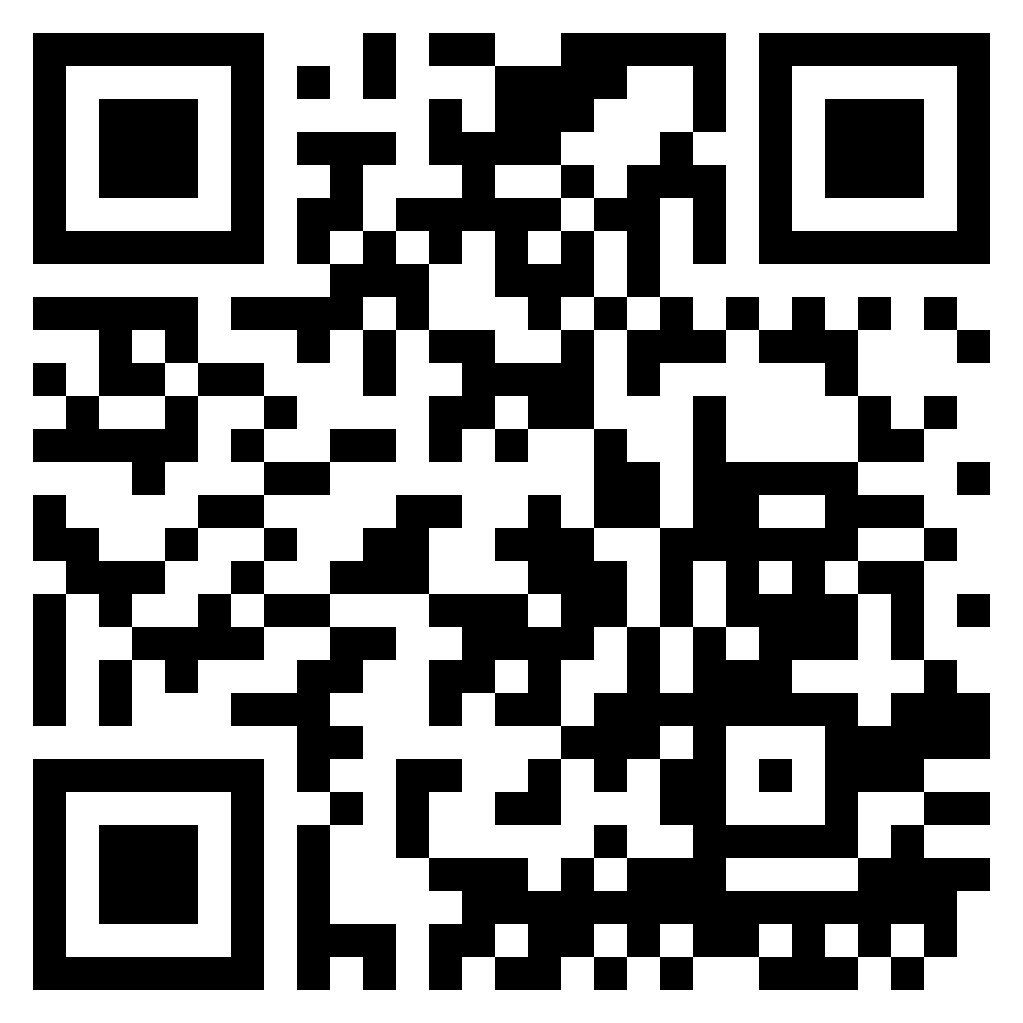